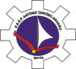 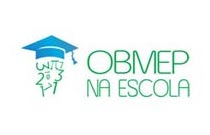 ENCONTRO 1 – CICLO 1 FATORAÇÃO – PRODUTOS NOTÁVEIS E SISTEMAS DE 1º GRAU.
RODOLFO TEIXEIRA
OBMEP NA ESCOLA - 2018
Fatoração de Expressões Algébricas
Fatoração pondo fatores comuns em evidência:
 Ex.: Fatore a expressão algébrica 5x² + 25x.

 Fatore a expressão algébrica 6a³ + 2a² - 10ª.

Fatore a expressão algébrica 15xy²z³ - 20x²y³z² - 10x³y4z5.

    Fatorando o numerador e o denominador, simplifique 
        a expressão algébrica.
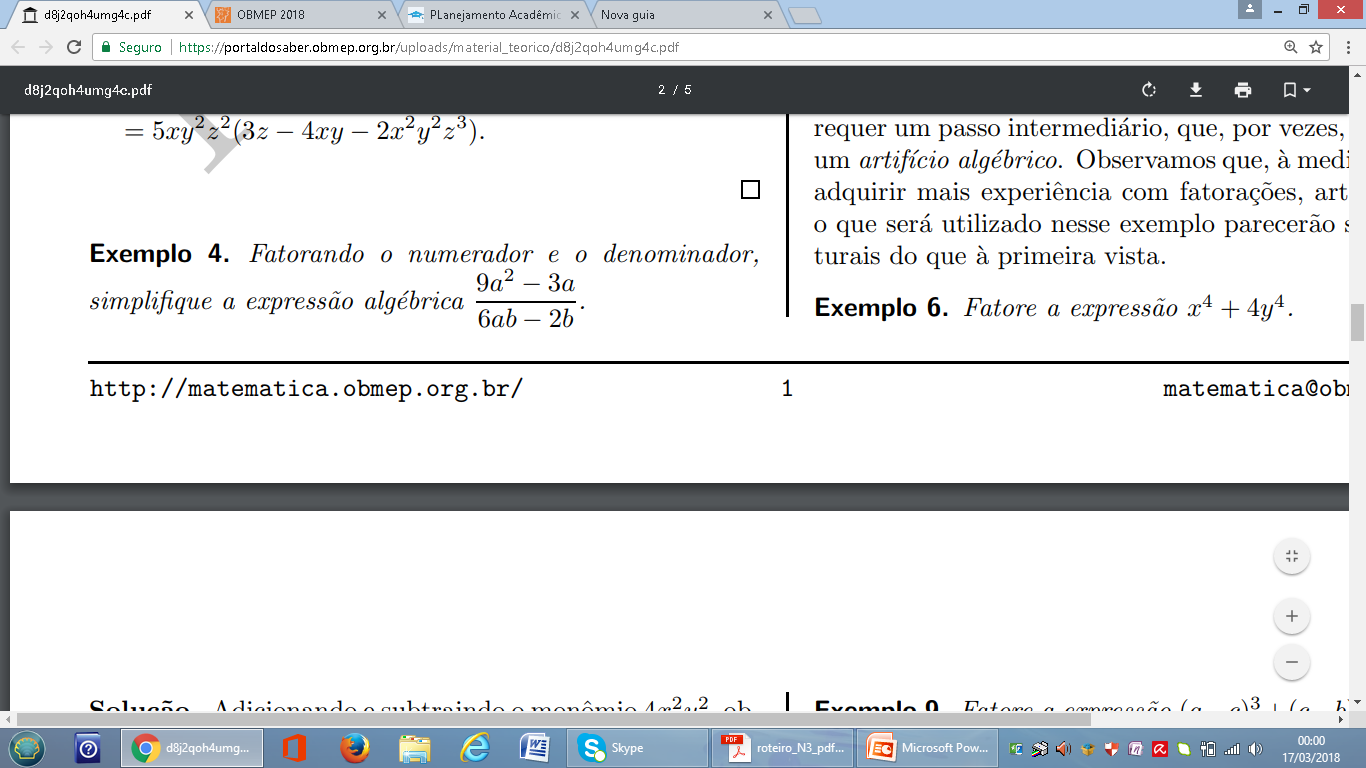 Fatoração de Expressões Algébricas
Fatoração usando produtos notáveis:
Ex.: Fatore a expressão algébrica 25x² + 20x +4.
Ex.: Fatore a expressão algébrica  9m4 − 16n².
Fatore a expressão algébrica E = 8a³−12a²b+ 6ab² − b³

 Fatoração por agrupamento
Simplifique a expressão algébrica:
  Fatore a expressão 6x² − 9xy + 2xy² − 3y³ .
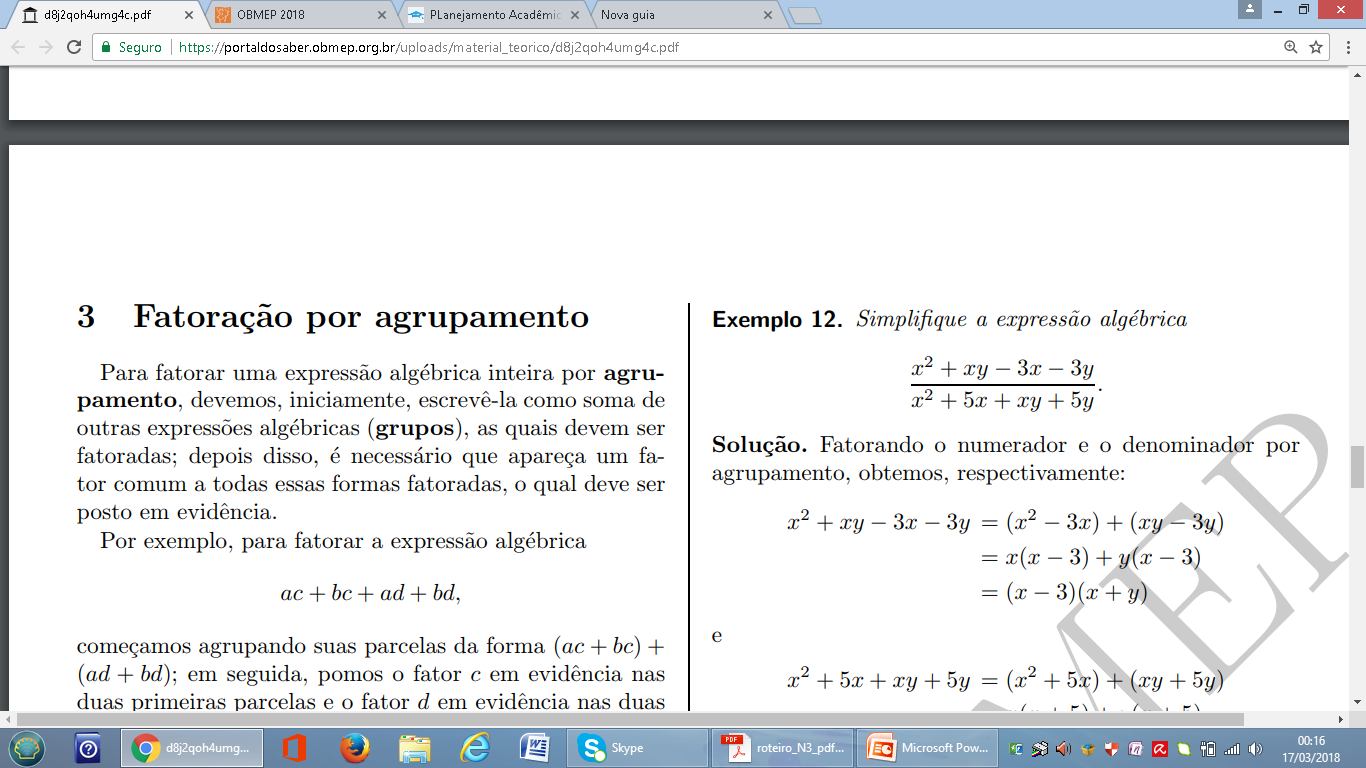 Fatoração de Expressões Algébricas
Produtos Notáveis.
 
        

Ex.: (OBMEP - 2009). Qual o valor da diferença 5353² − 2828²?  
(a) 2525² . (b) 3535² . (c) 4545² . (d) 4565² . (e)  5335²
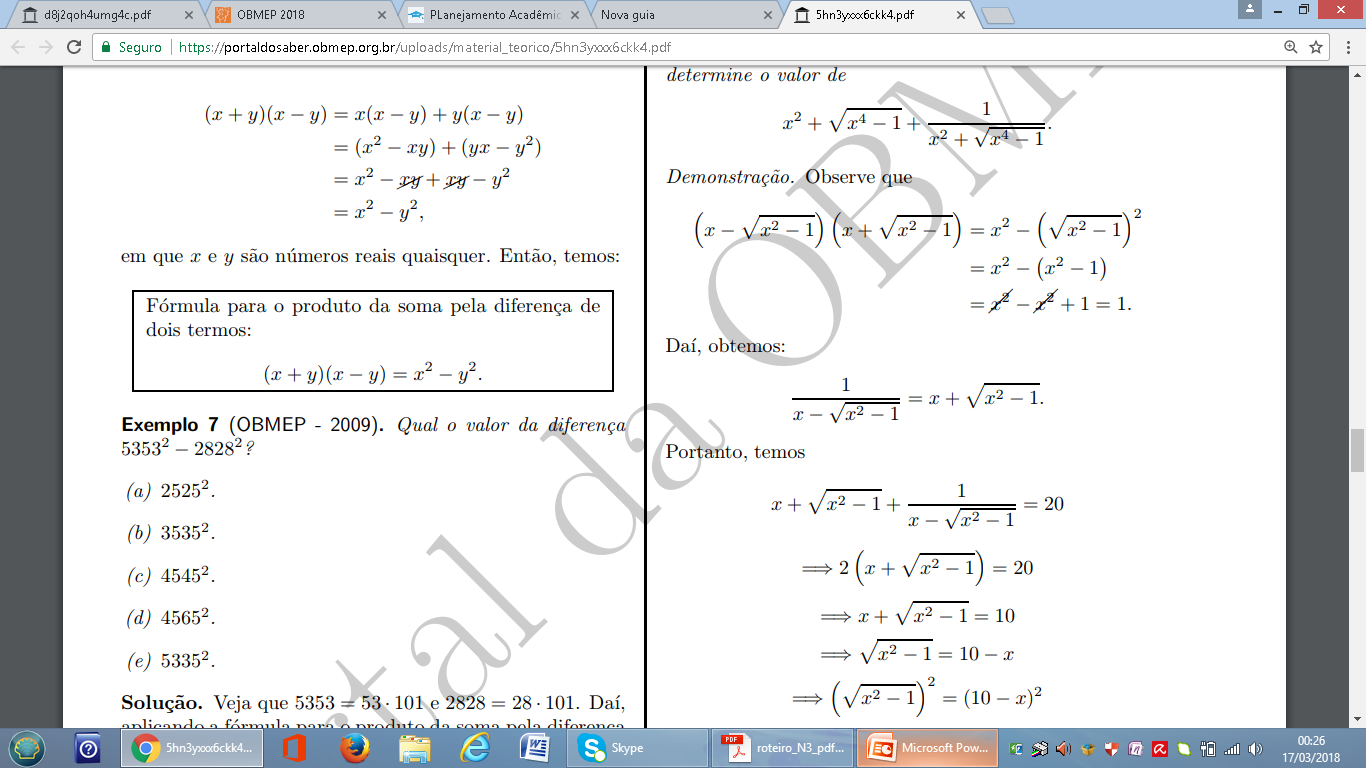 Fatoração de Expressões Algébricas
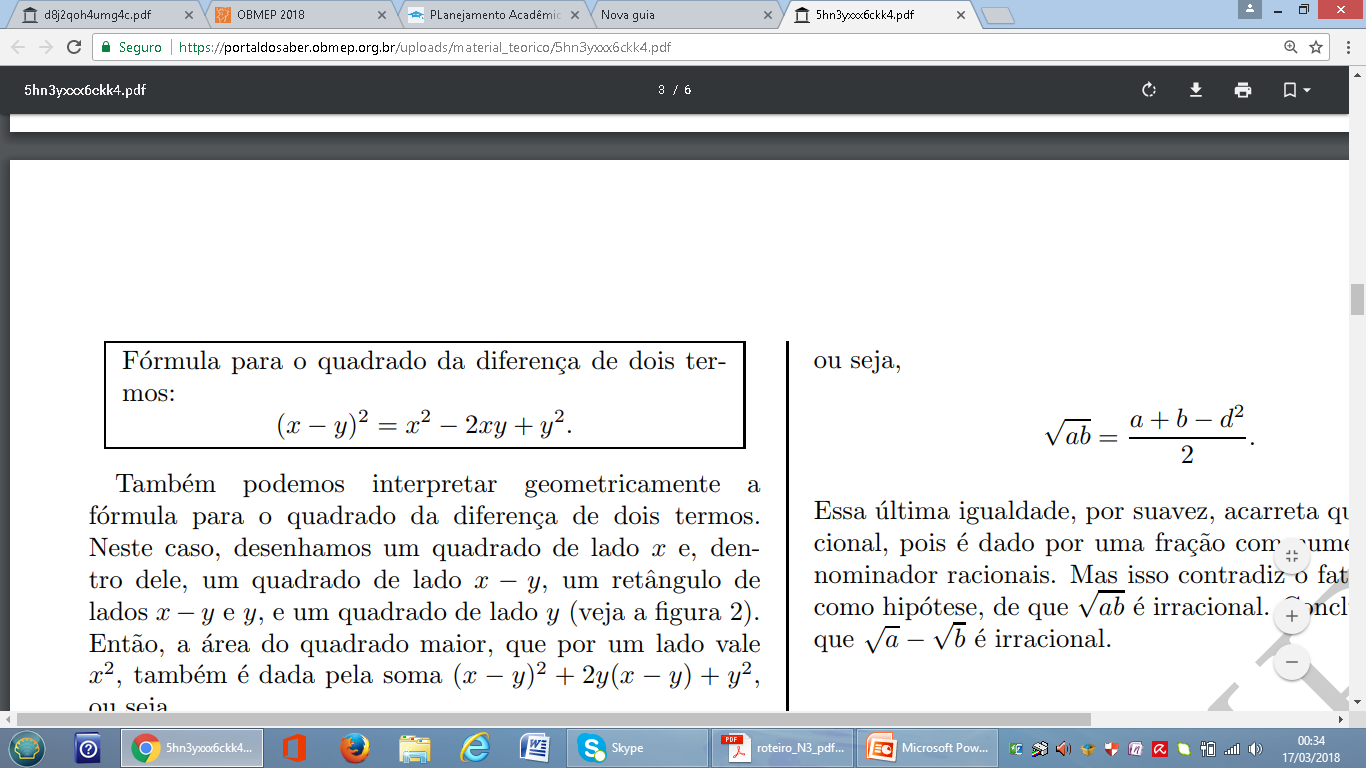 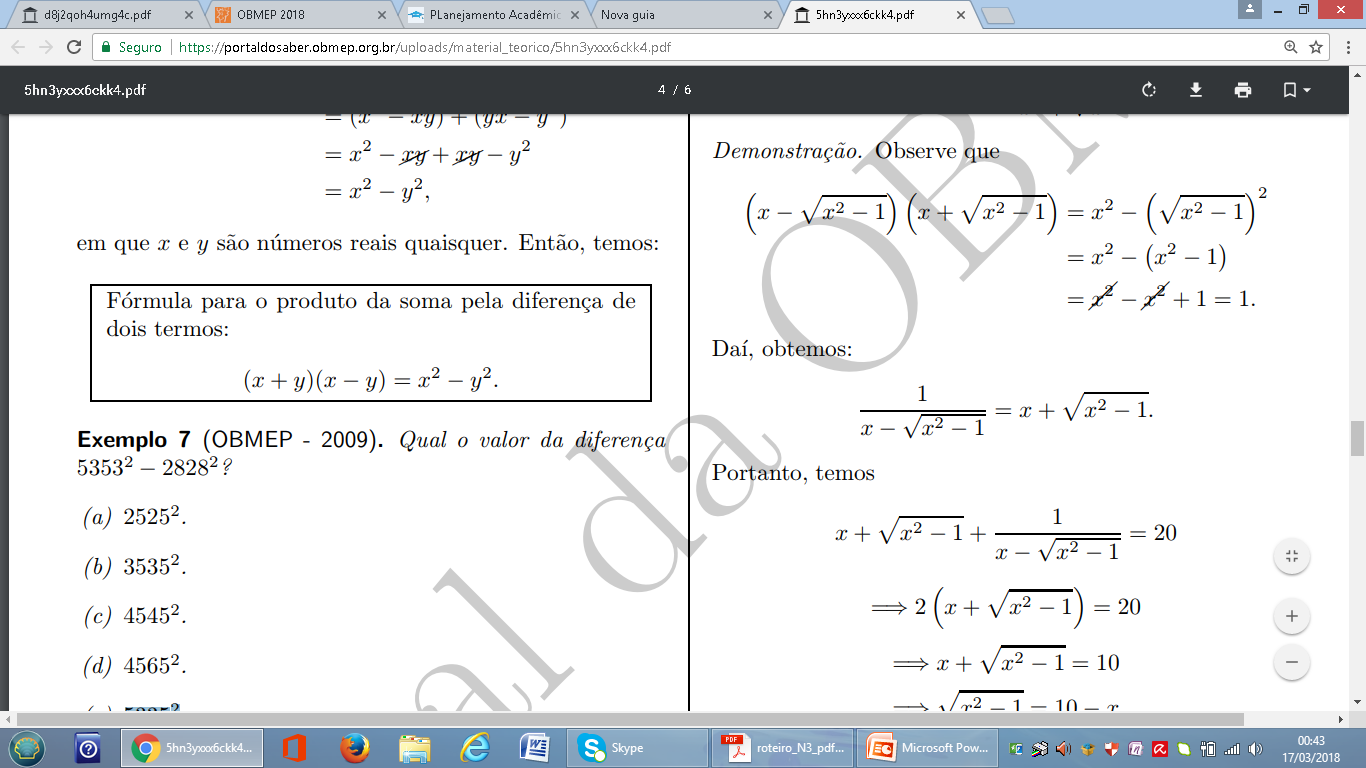 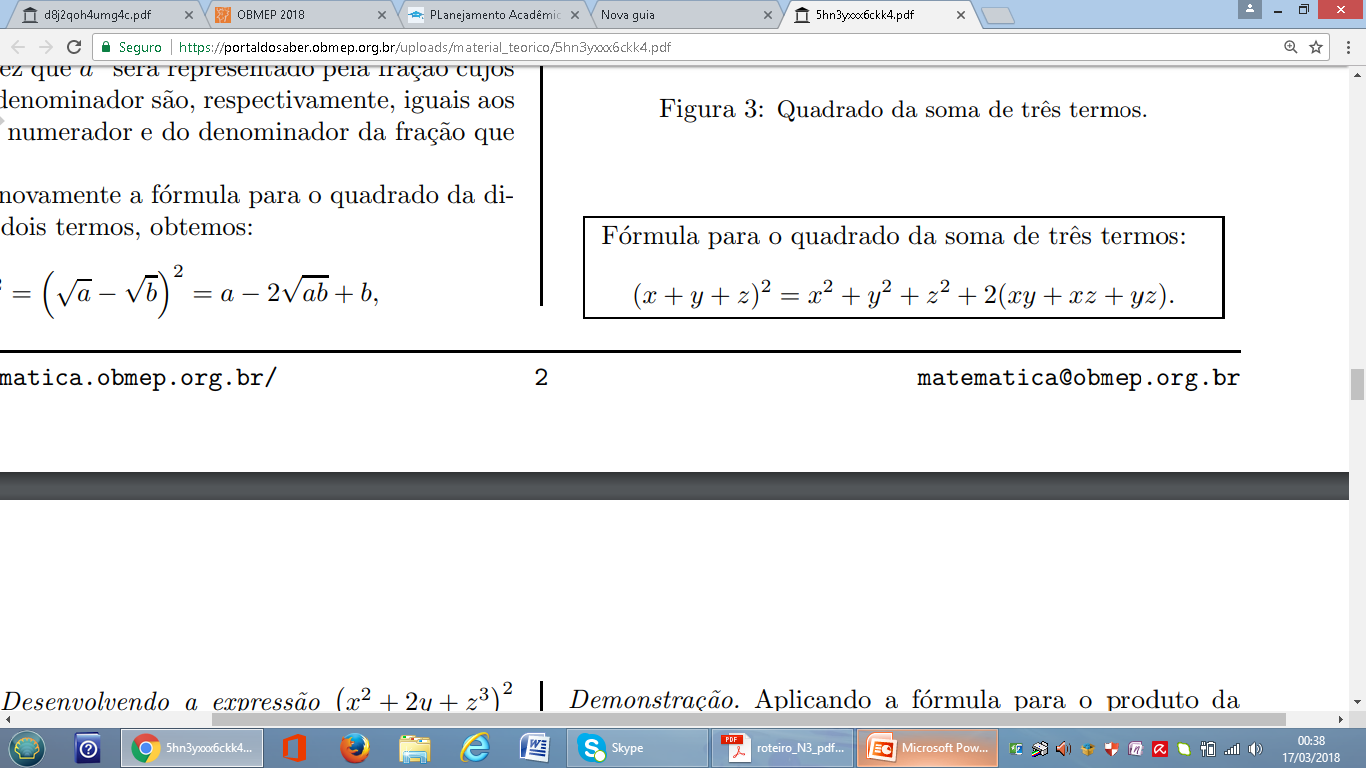 Fatoração de Expressões Algébricas
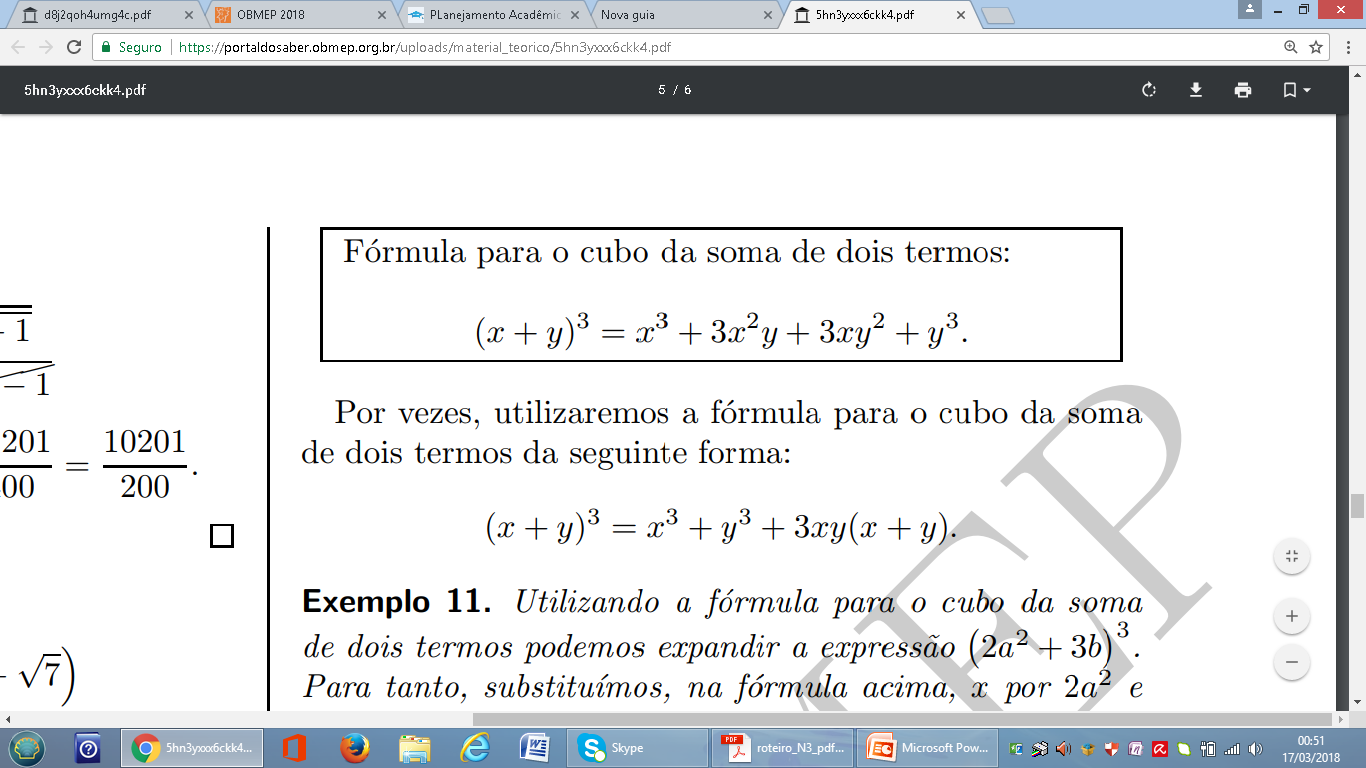 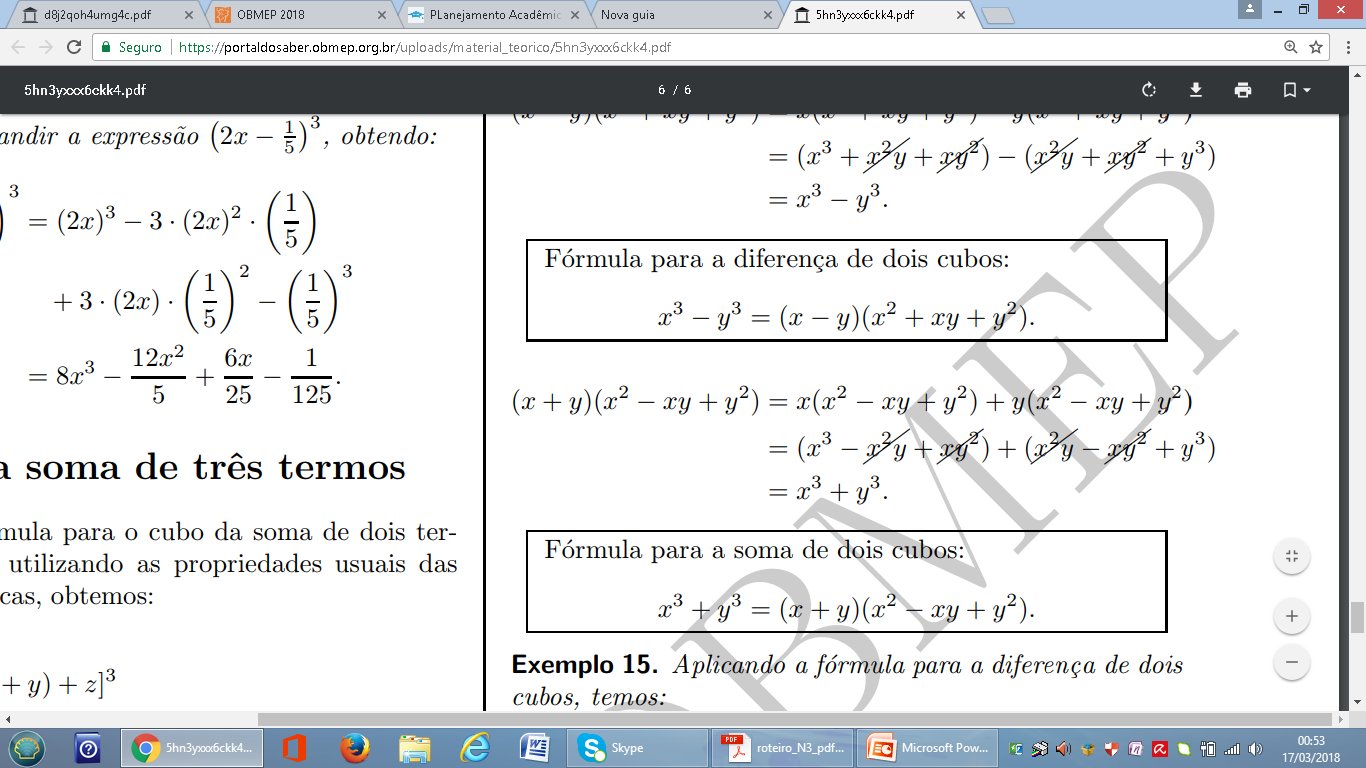 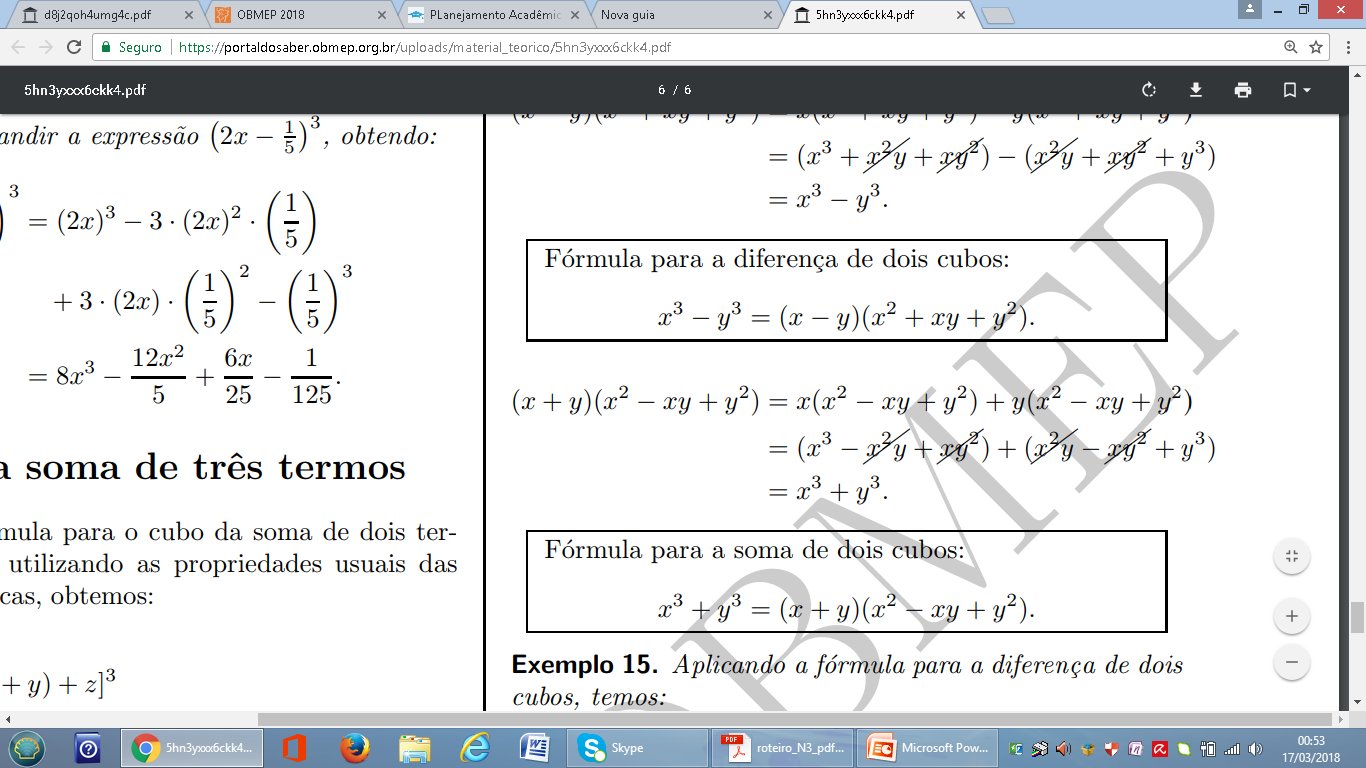 Fatoração de Expressões Algébricas
Sistema linear de equações do 1º grau (ou simplesmente um sistema linear):
      

Exemplos:
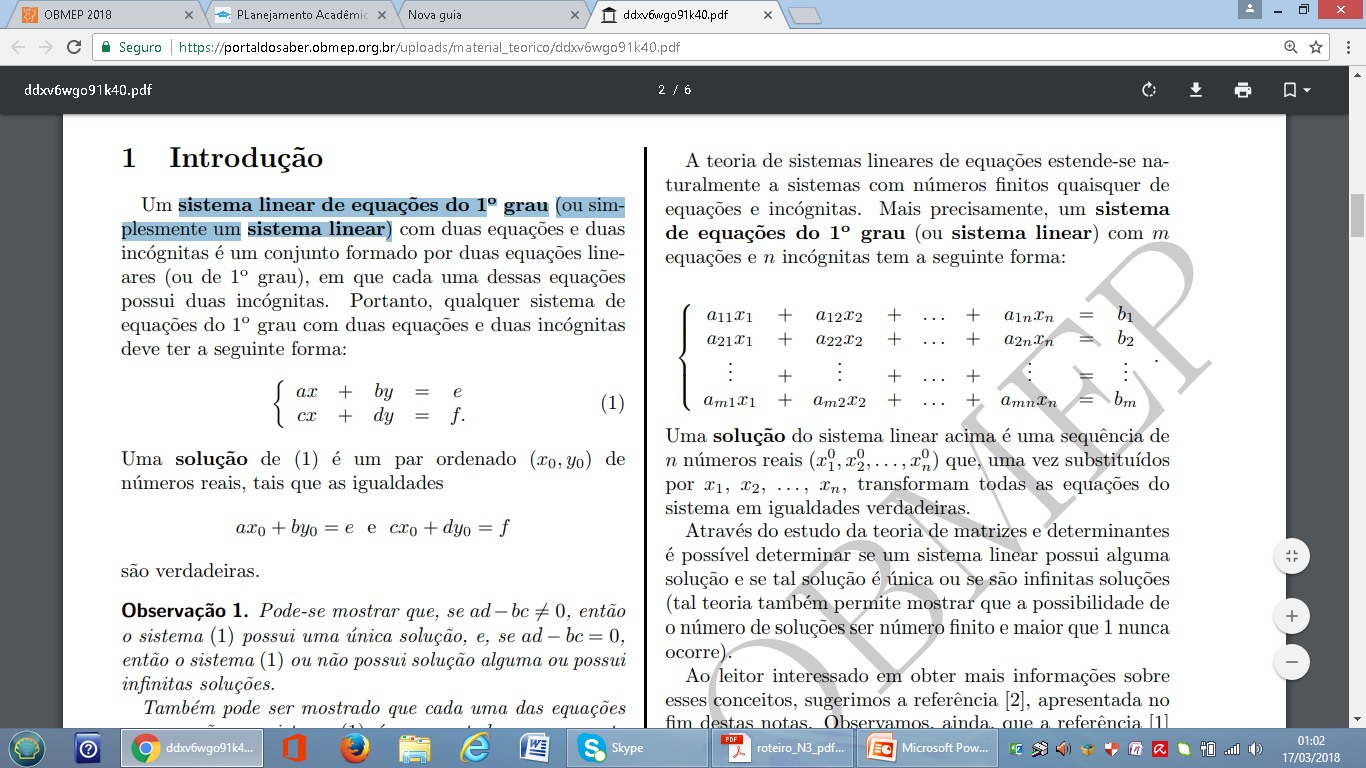 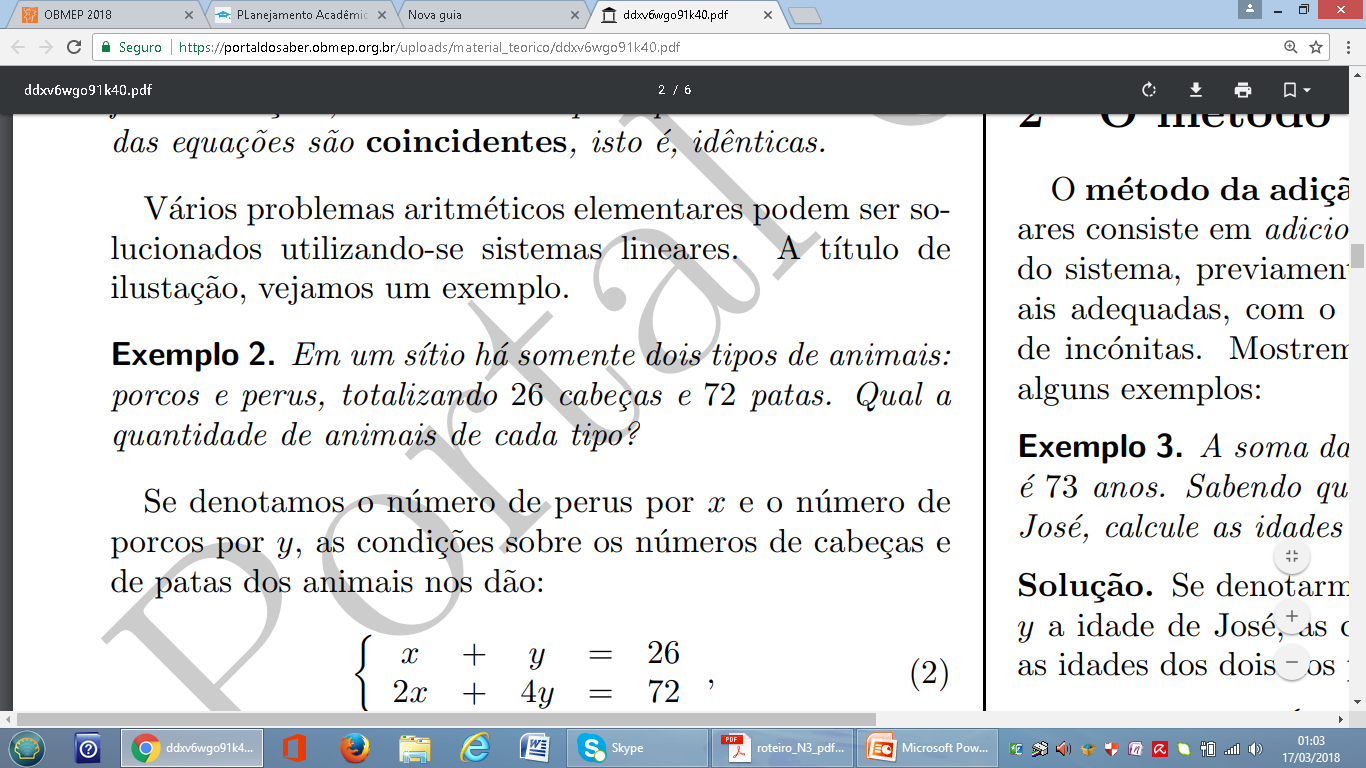 Fatoração de Expressões Algébricas
O método da adição
 A soma das idades dos irmãos Joaquim e José é 73 anos. Sabendo que Joaquim é 9 anos mais velho que José, calcule as idades dos irmãos.
       
O método da substituição     
 Um estacionamento cobra R$ 3,00 por moto e  R$ 5,00 por carro estacionado. Ao final de um dia, o caixa registrou         R$ 382, 00 para um total de 100 veículos.  Quantas motos e carros utilizaram o estacionamento nesse horário?
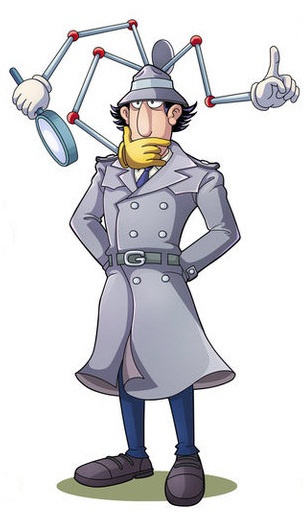 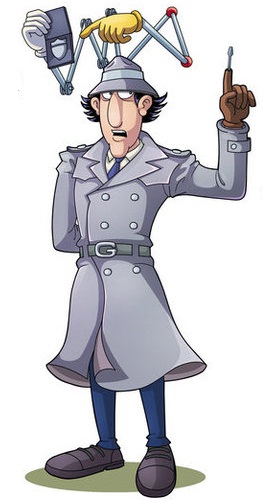 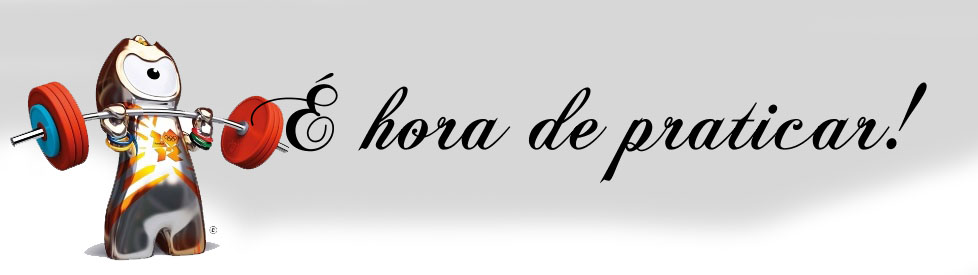 Questões
01-
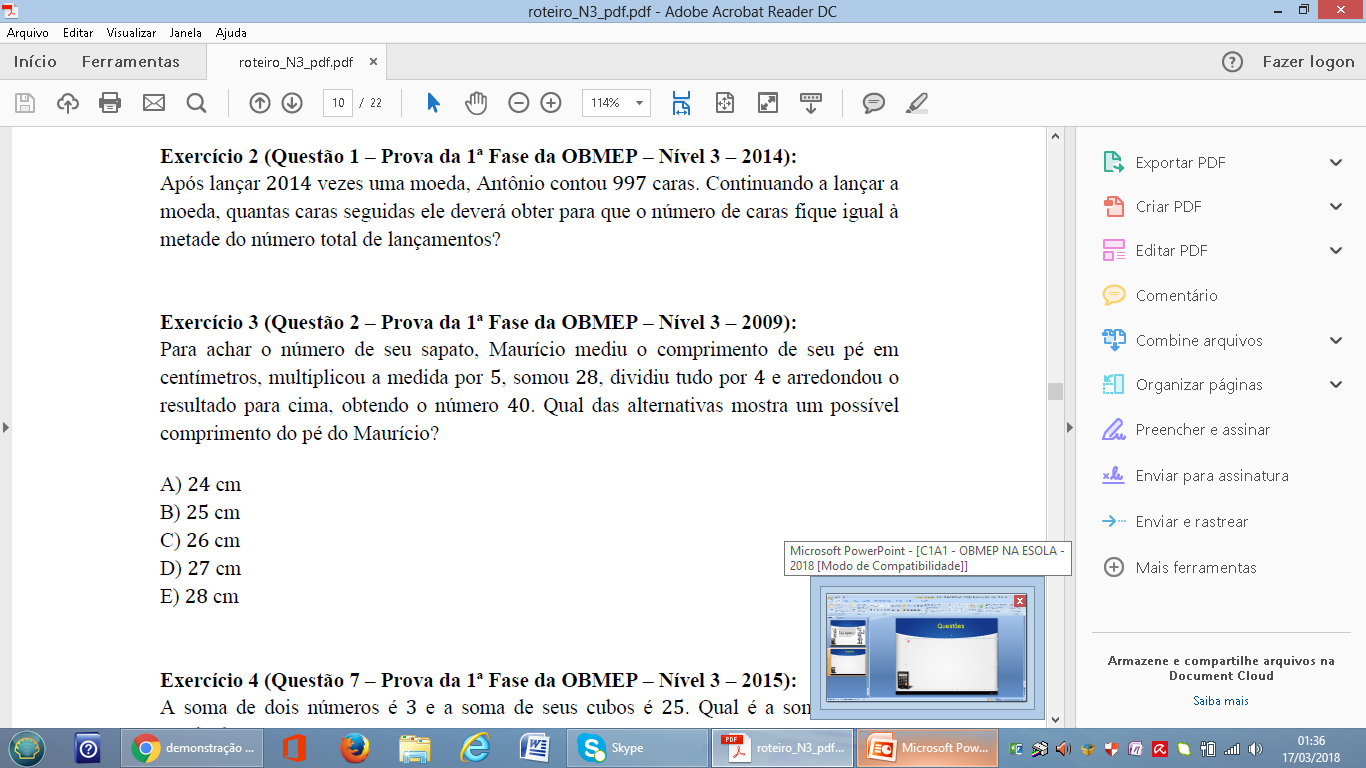 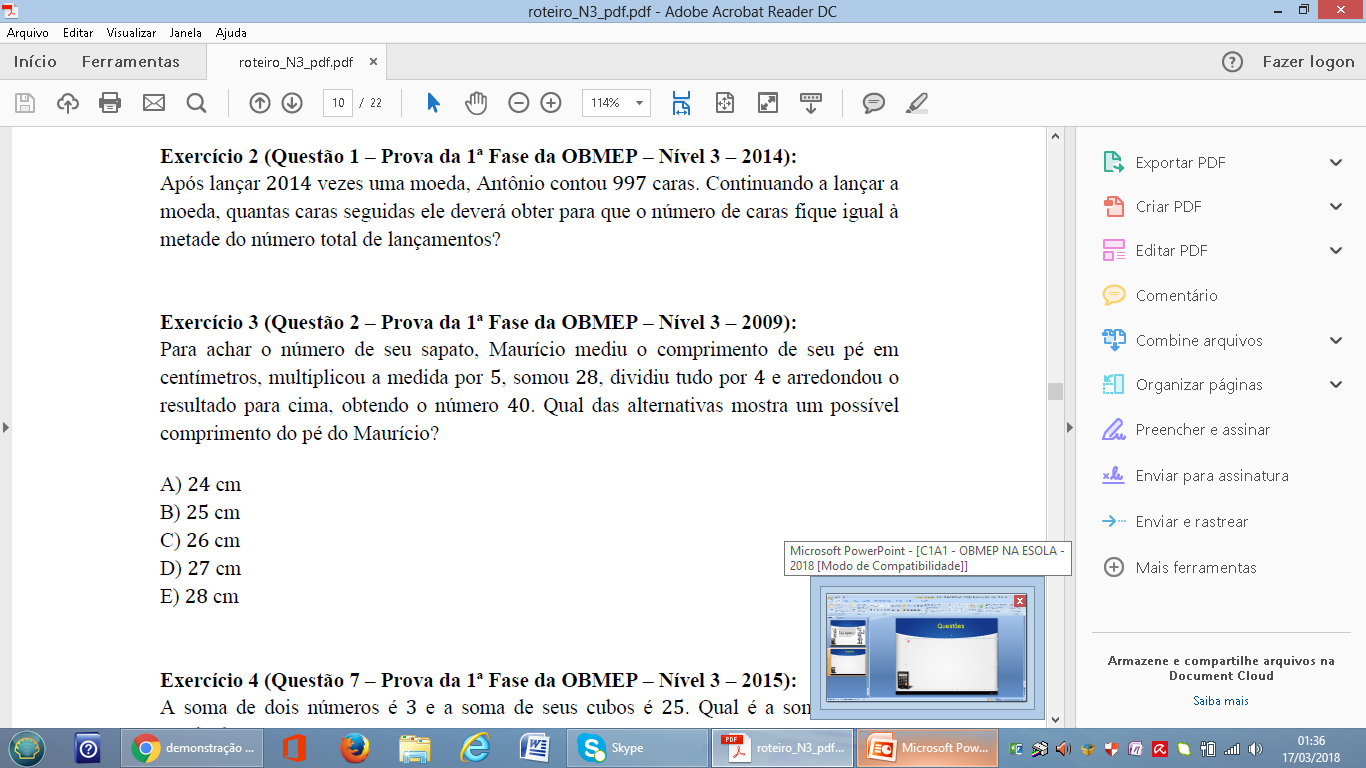 Questões
02-


03-
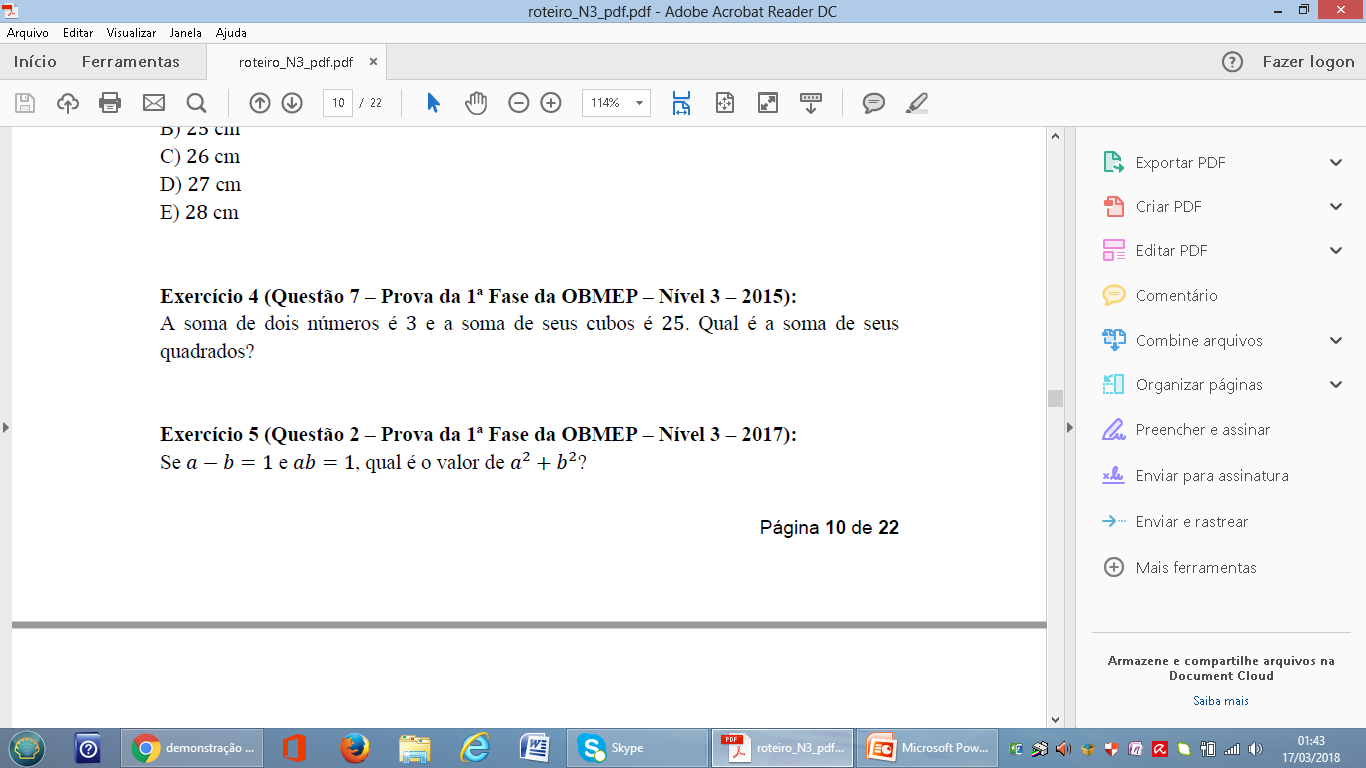 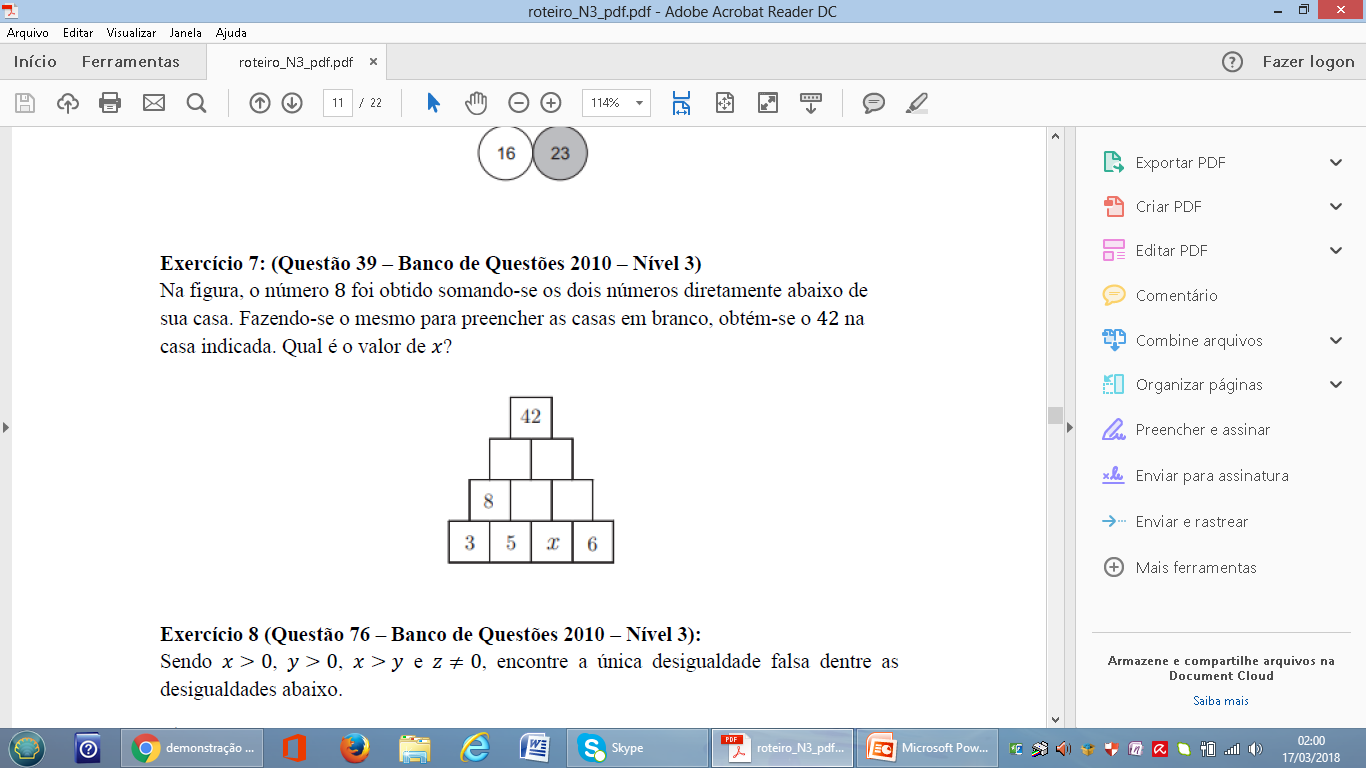 Questões
04-
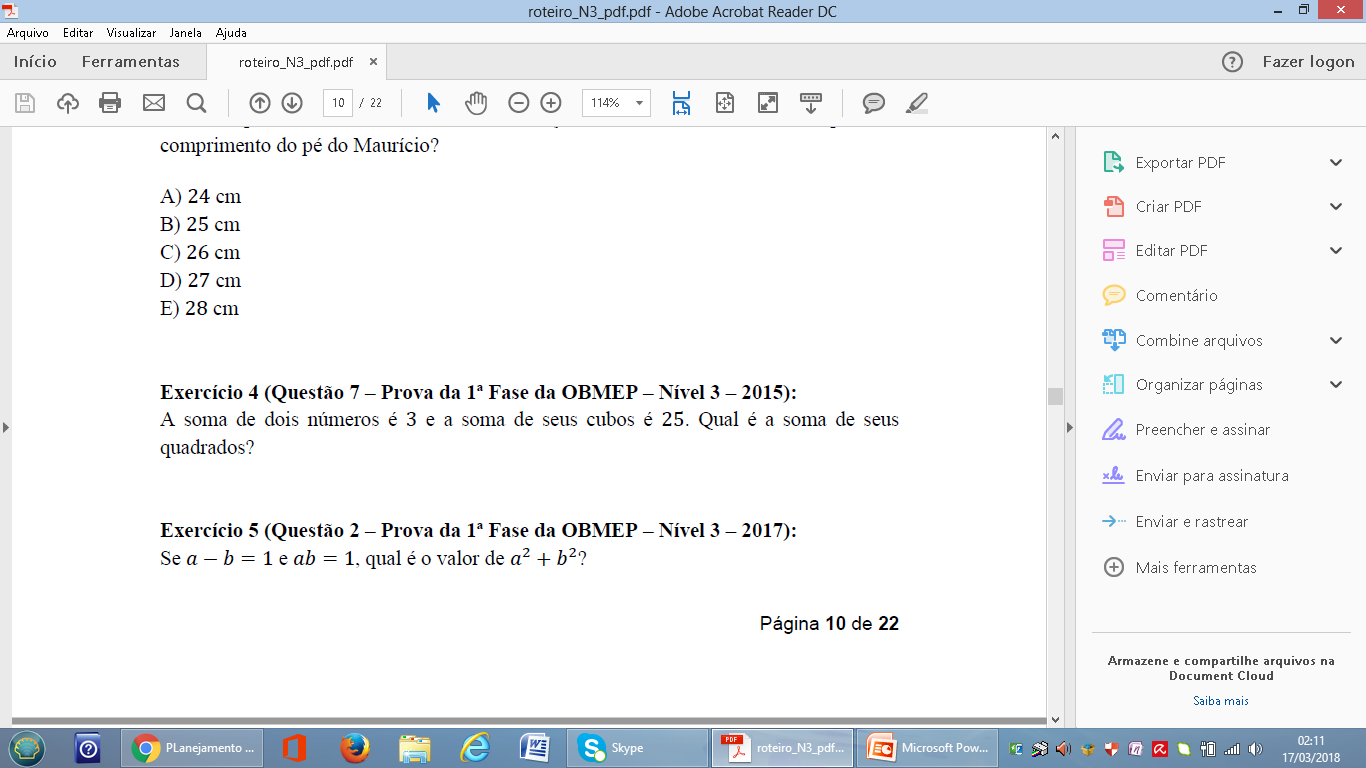 Desafios
01-  Determine os Produtos Notáveis a seguir na forma geométrica.
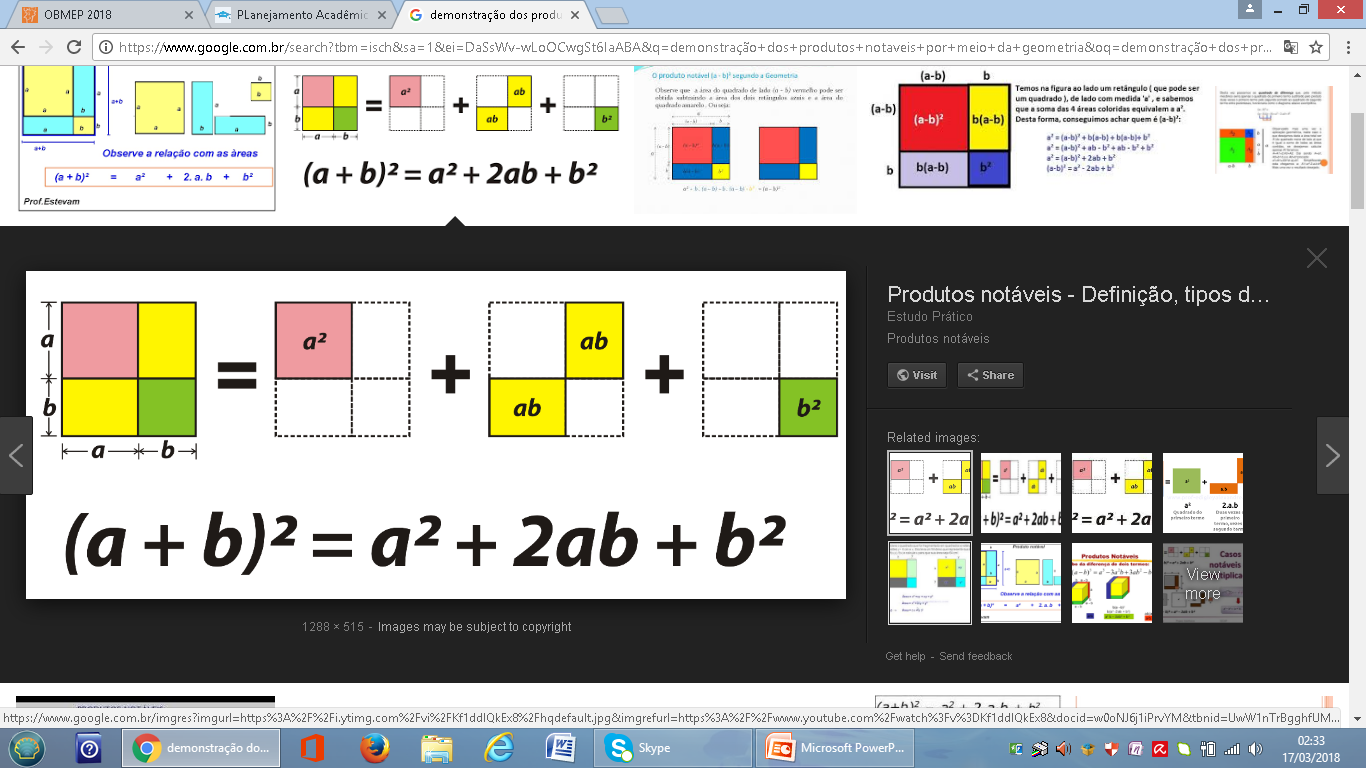 Desafios
01-SOLUÇÃO
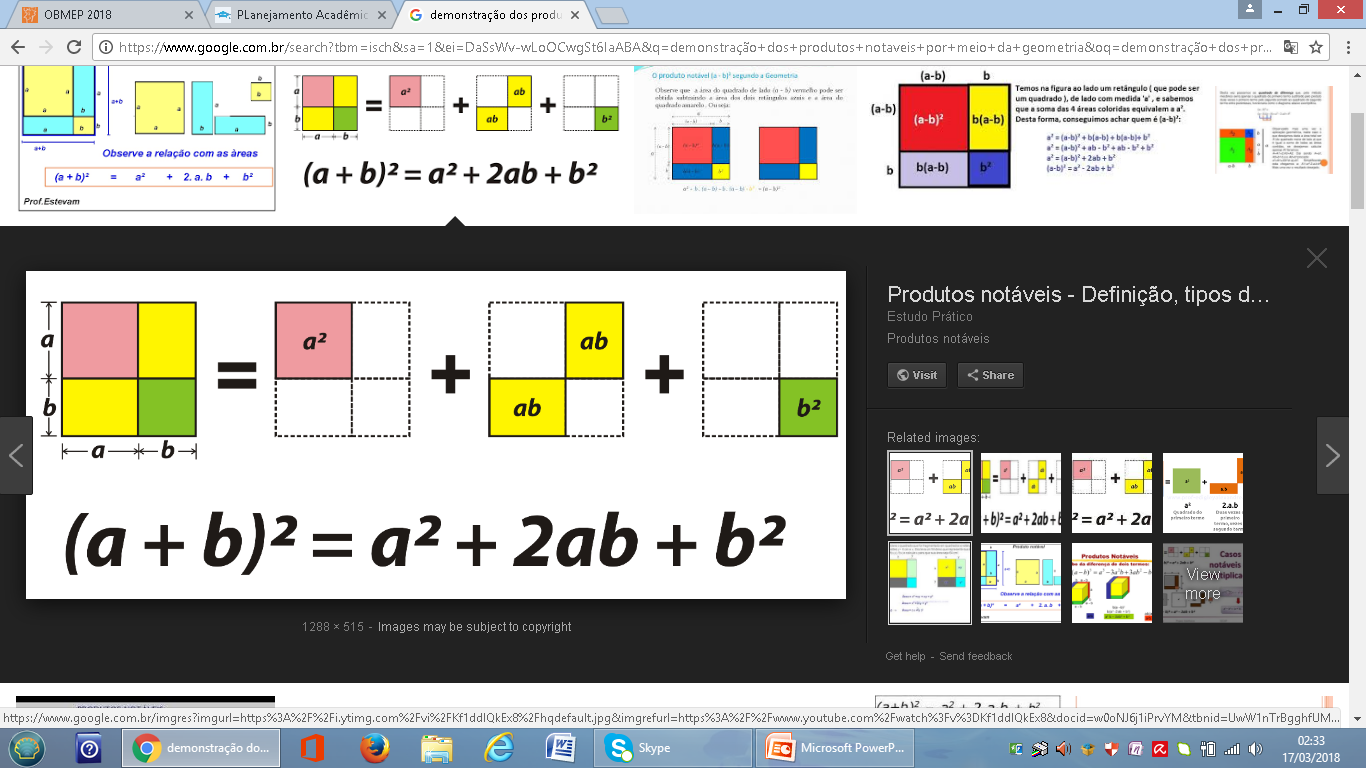 Desafios
02-
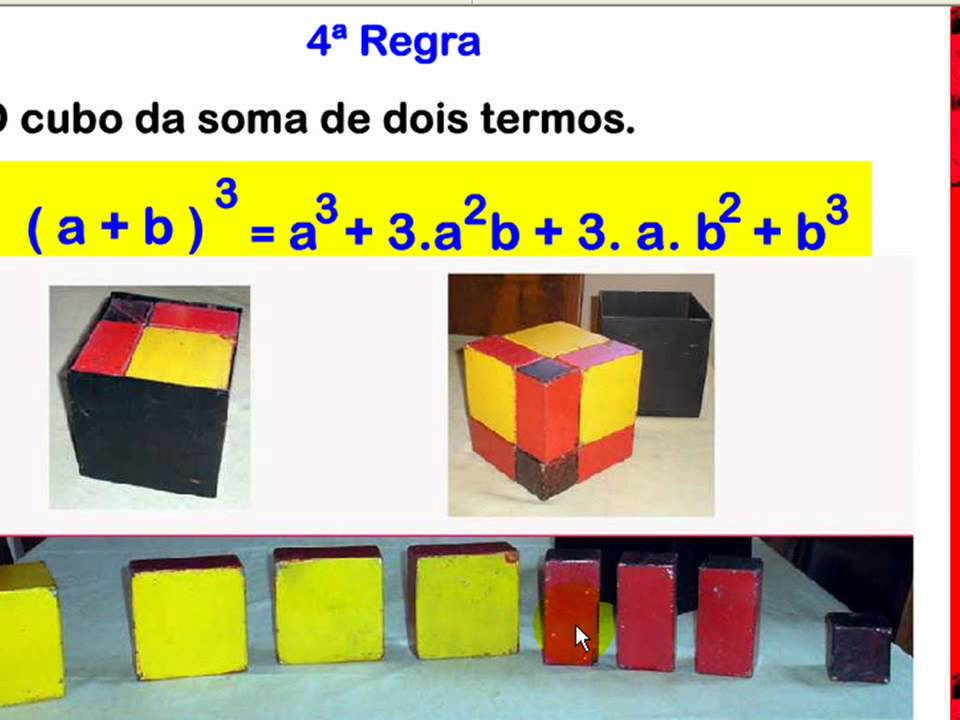 Desafios
02- SOLUÇÃO
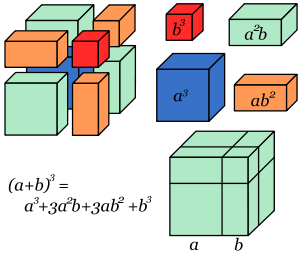 Desafios
03-
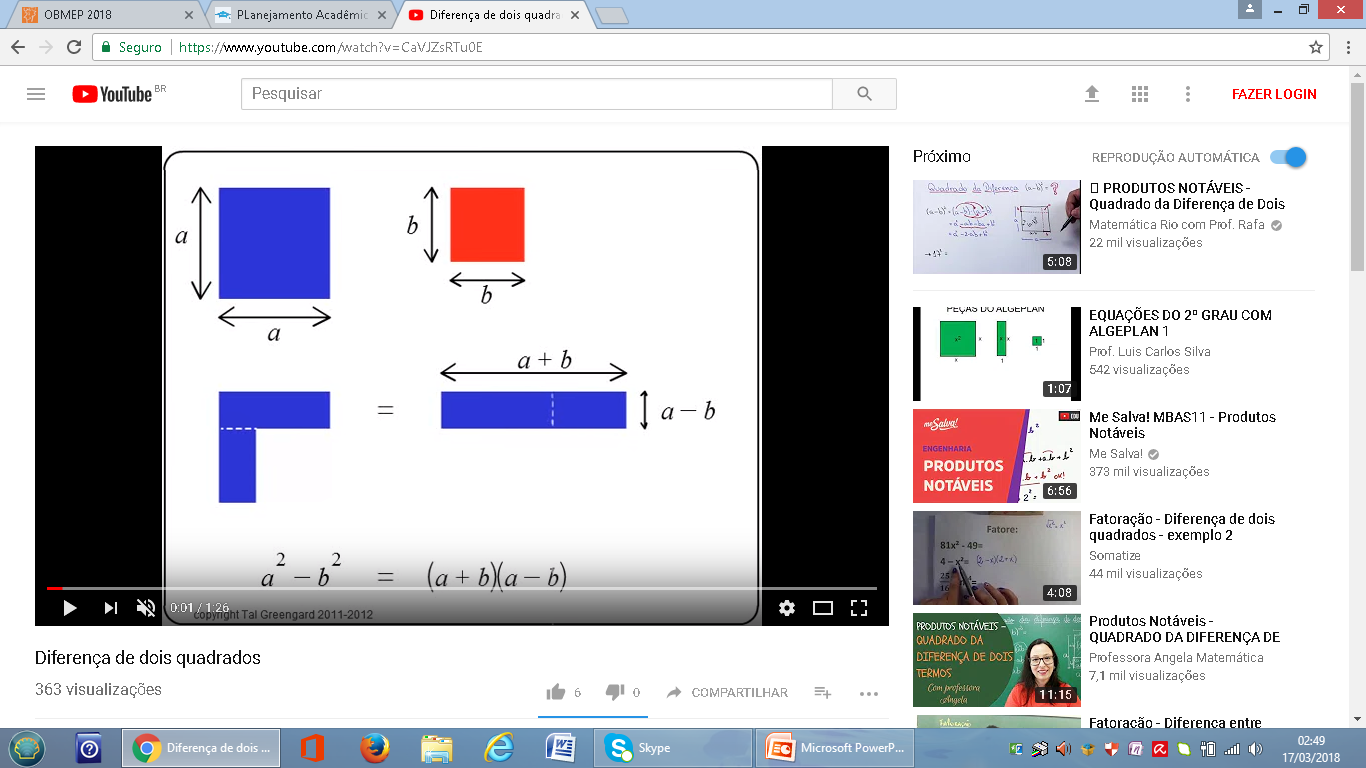 Desafios
03- SOLUÇÃO
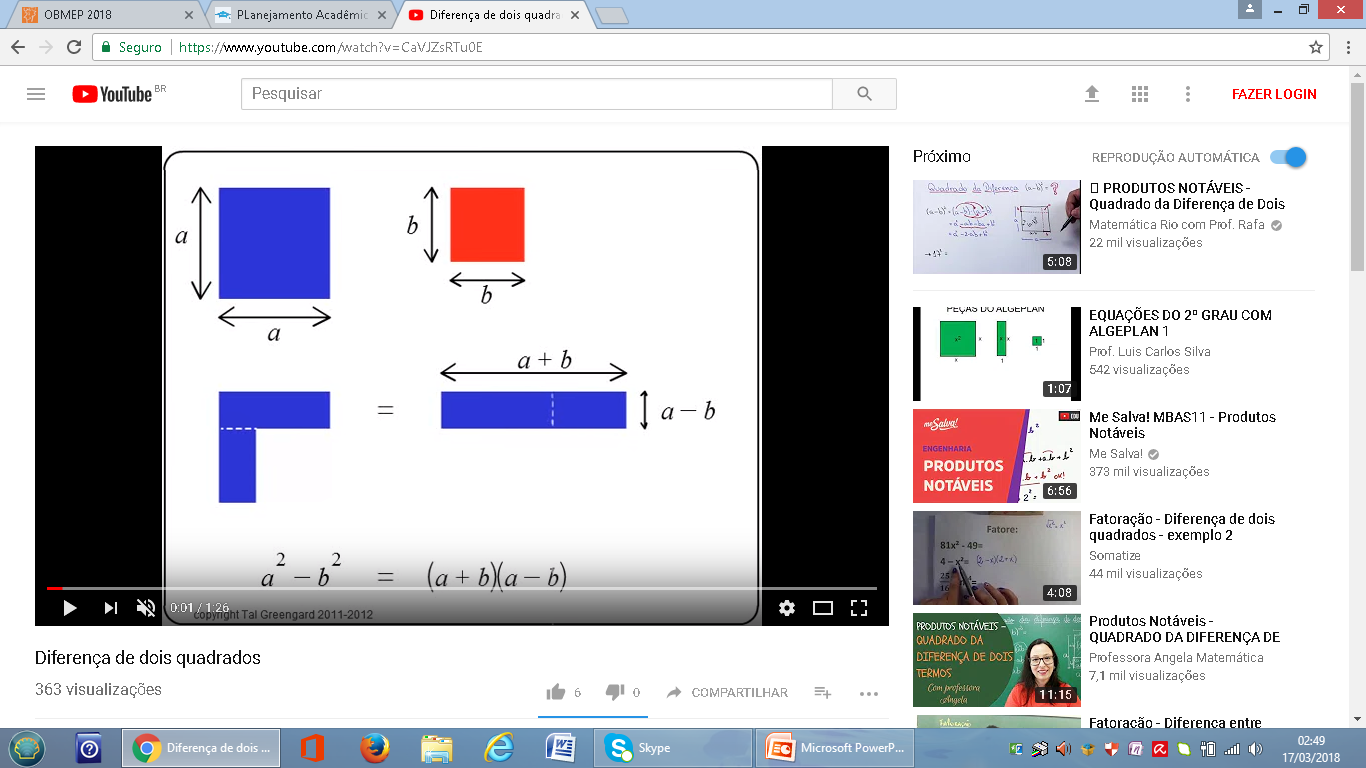 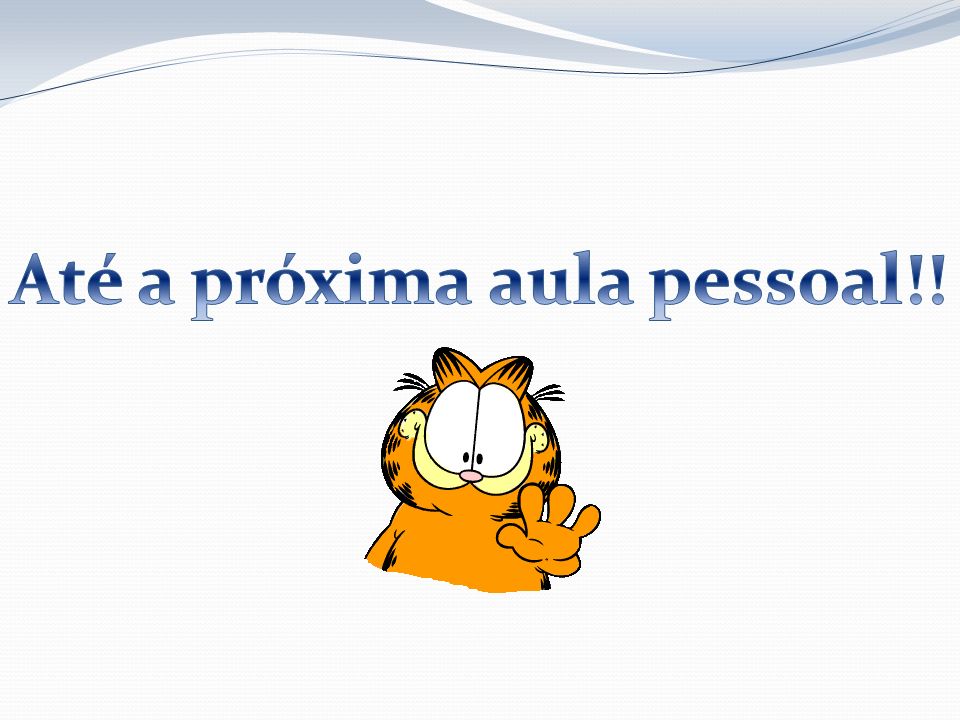 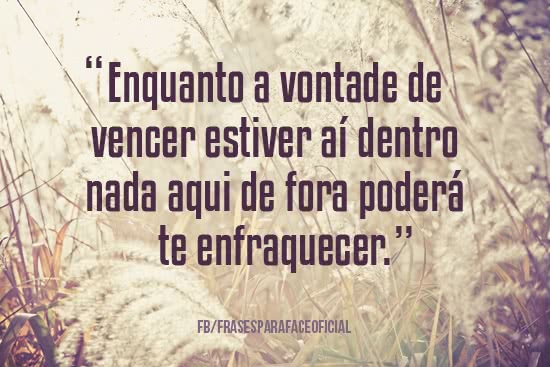